Subject-Verb Agreement
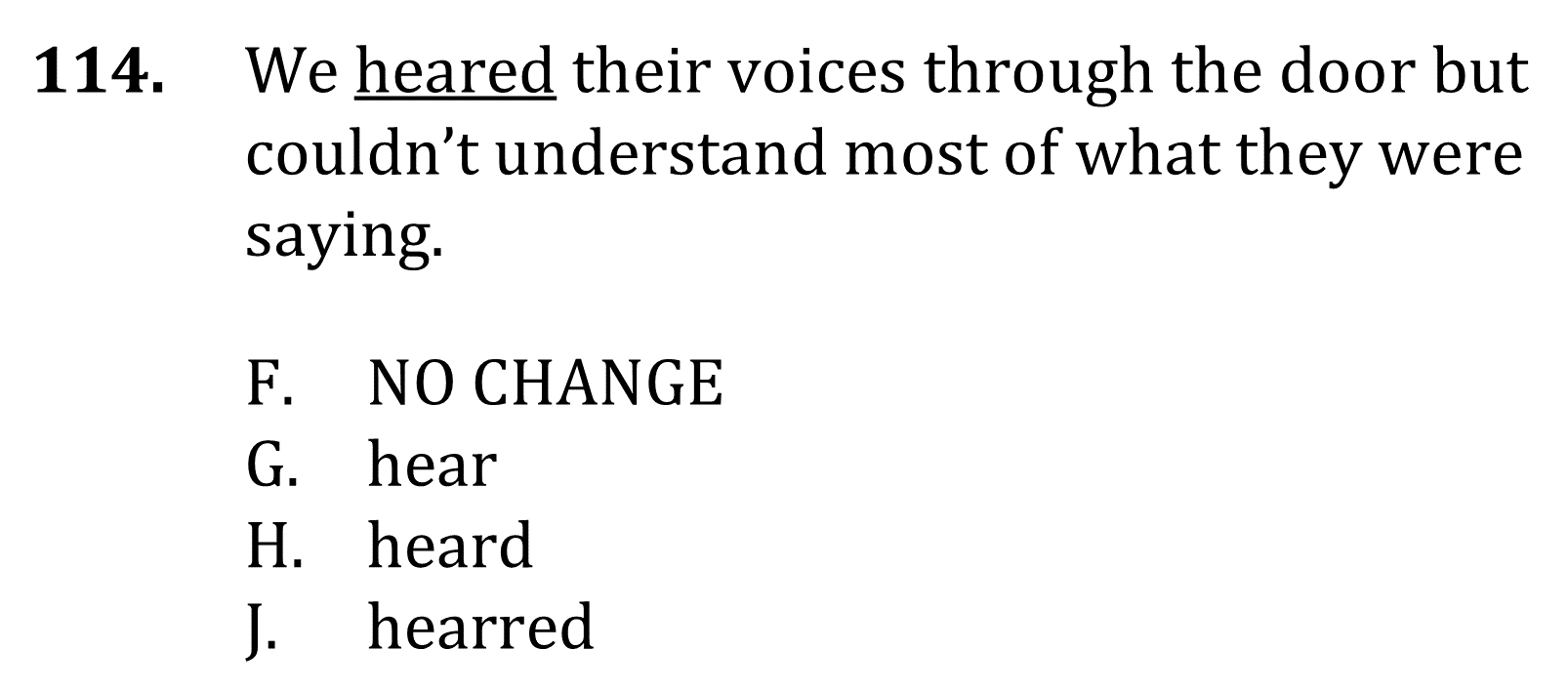 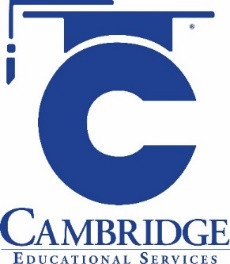 Ensure subject-verb agreement. Level: Basic. Skill Group: Conventions of Usage.
Subject-Verb Agreement
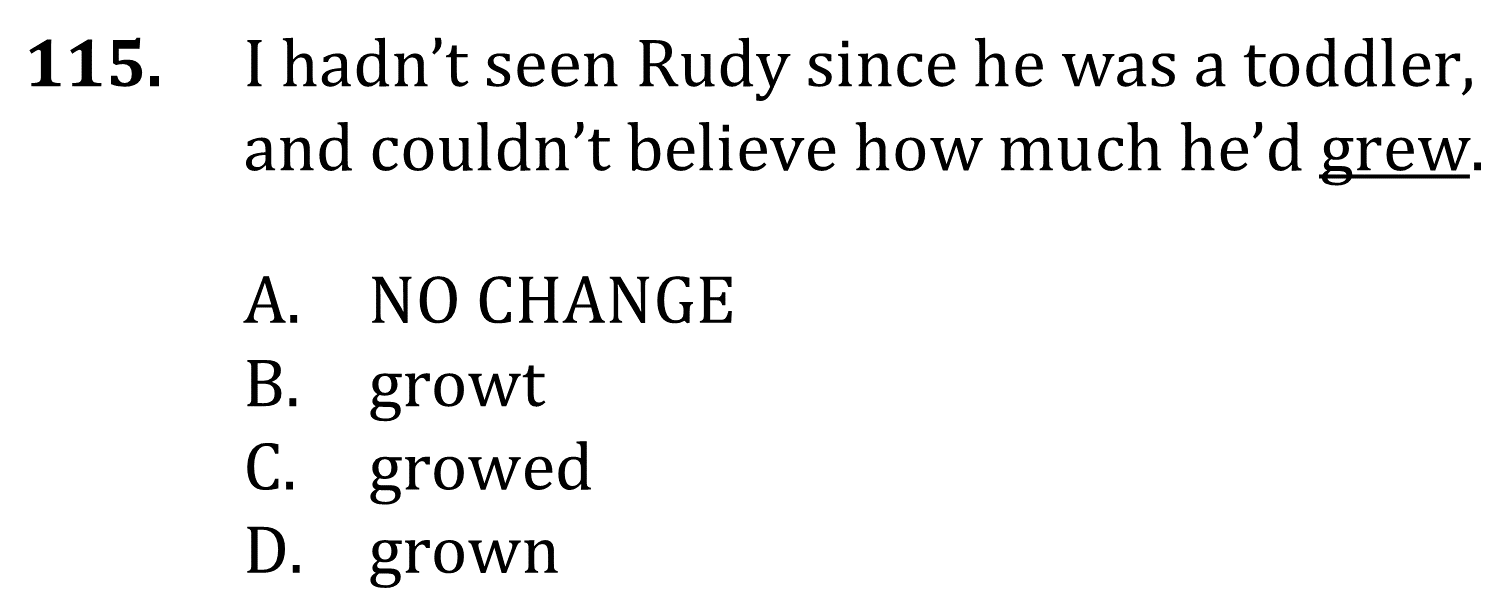 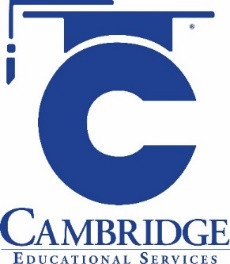 Ensure subject-verb agreement. Level: Basic. Skill Group: Conventions of Usage.
Subject-Verb Agreement
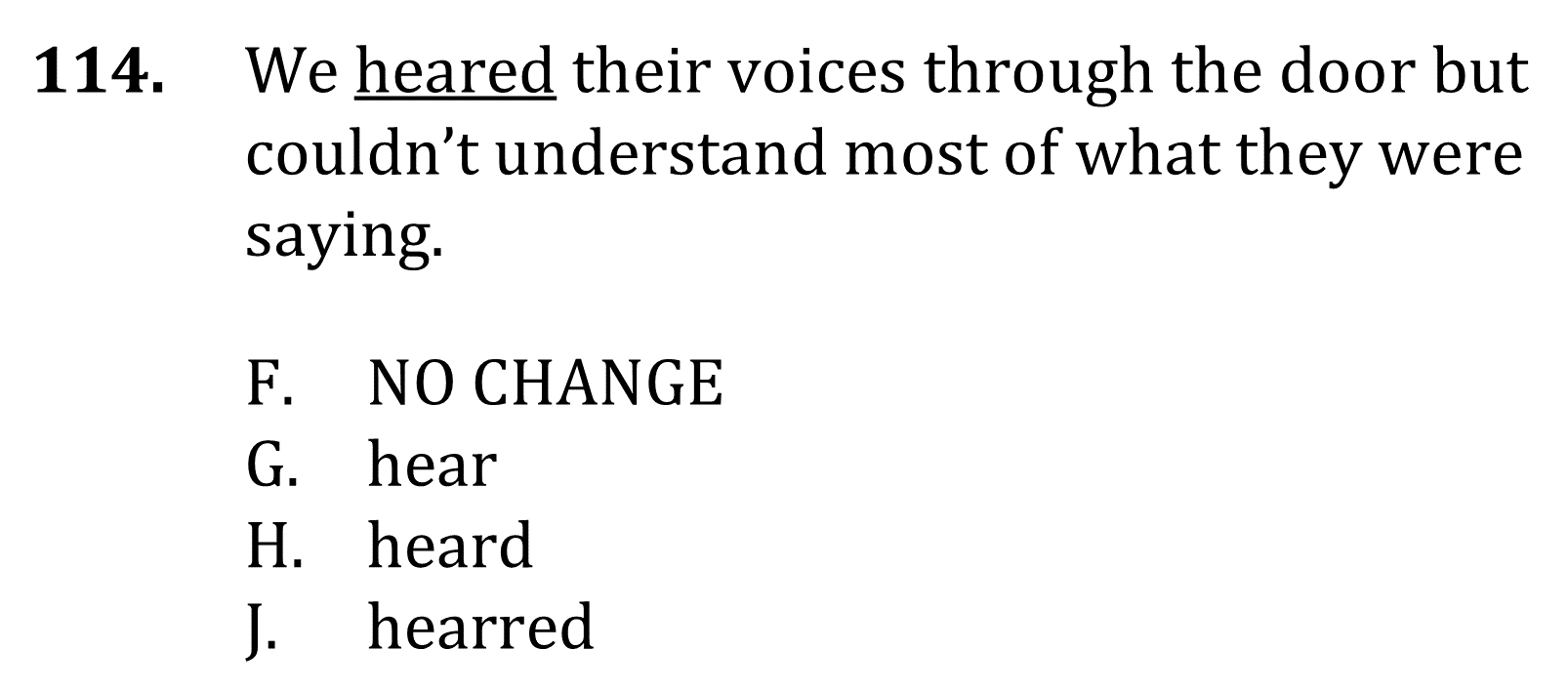 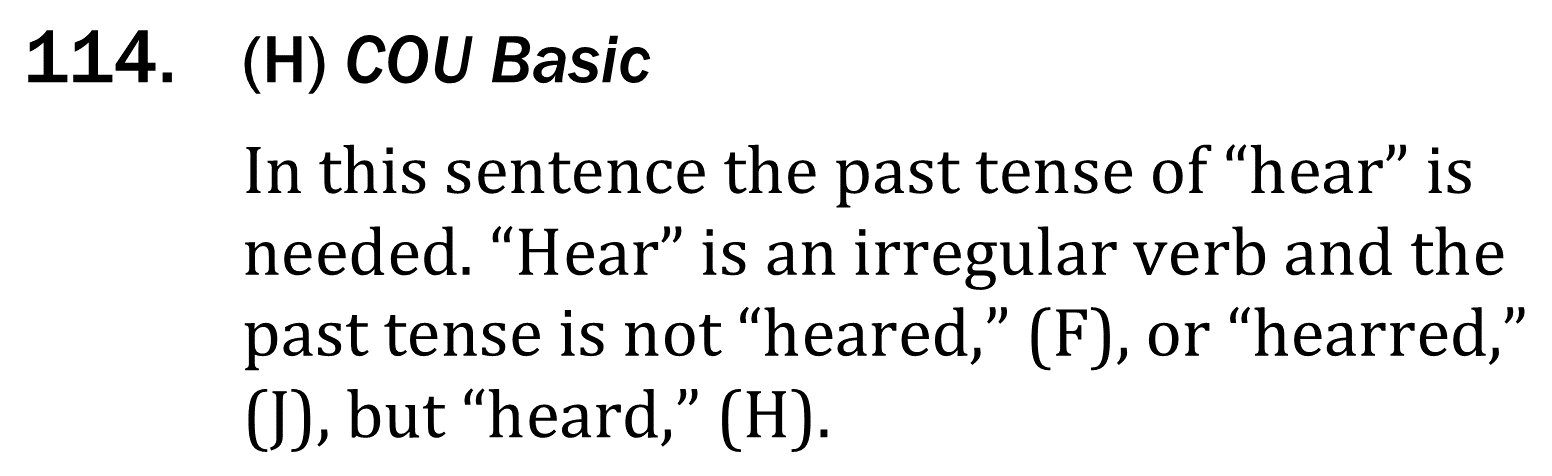 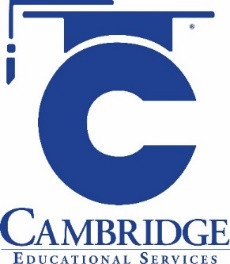 Ensure subject-verb agreement. Level: Basic. Skill Group: Conventions of Usage.
Subject-Verb Agreement
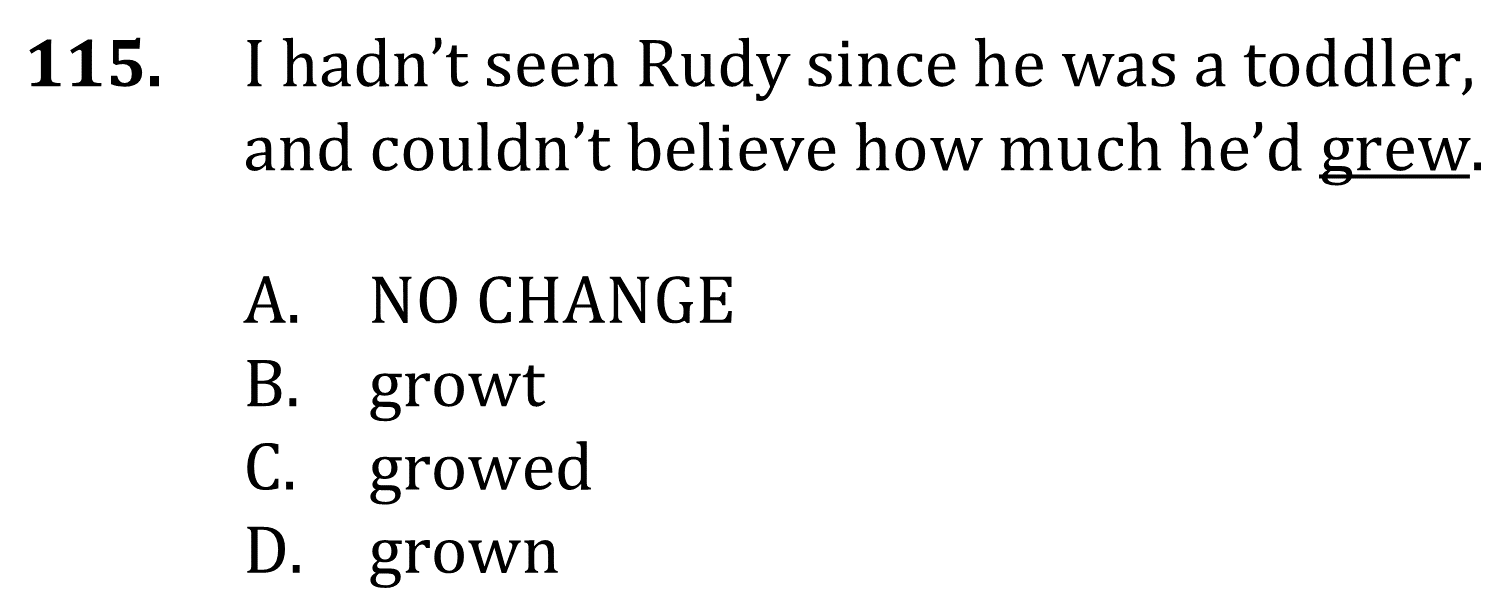 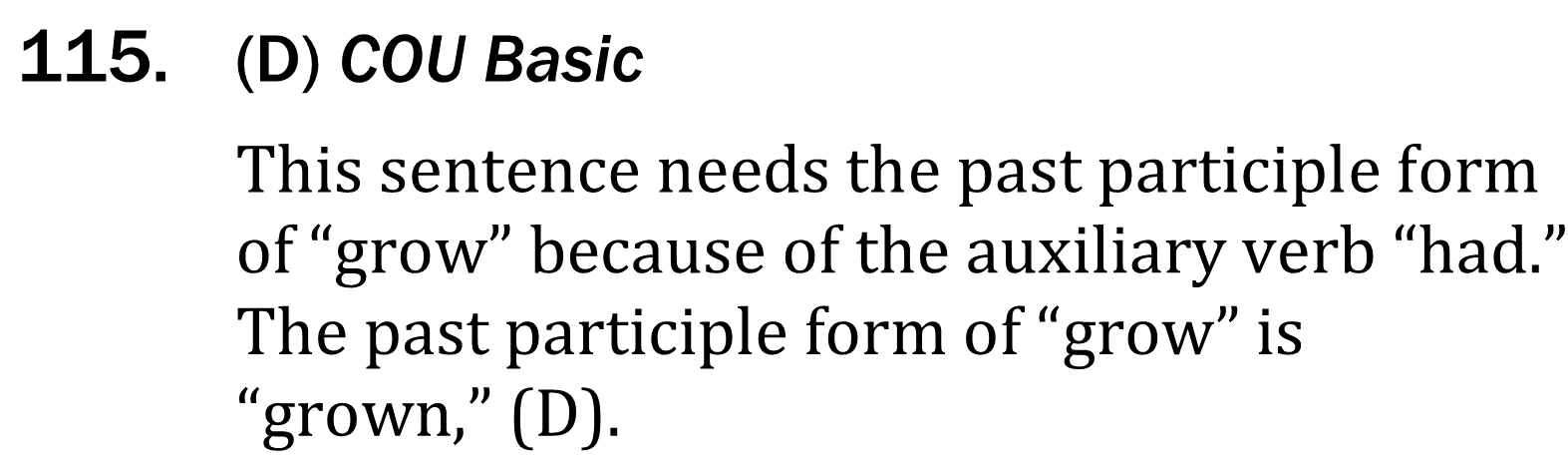 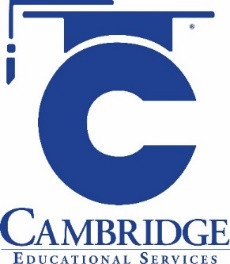 Ensure subject-verb agreement. Level: Basic. Skill Group: Conventions of Usage.